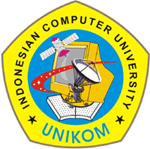 MOBILE TECNOLOGY(J2ME)
Dosen : Bella Hardiyana, S. Kom
MENGIMPLEMENTASIKAN RS
Untuk mengimplementasikan Record Store, setiap record store harus mempunyai nama yang unik di dalam midlet suite (kumpulan midlet dalam 1 jar file). Di MIDP 1.0 RS hanya dapat digunakan untuk 1 aplikasi saja, tetapi di MIDP 2.0 RS dapat digunakan oleh aplikasi lain, tetapi tidak direkomendasikan.
Open() - Membuka Record Store
Menggunakan perintah statik, yaitu :
openRecordStore(Name, CreateIfNecessary);

Perintah ini mempunyai 2 parameter yaitu :
Name (String) : nama dari RS yang ingin dibuka.
CreateIfNecessary(boolean) : jika nama yang dimasukan tidak ditemukan maka akan dibuat RS dengan nama tersebut. Contoh penggunaan :
RecordStore rs = RecordStore.openRecordStore(“rs”, true);
Close() - Menutup Record Store
Menggunakan perintah closeRecordStore(). Contoh penggunaan :
rs.closeRecordStore();

Untuk perintah menutup RS ini biasanya dilakukan ketika kita menutup aplikasi MIDlet kita, yaitu ketika method destroyApp() dijalankan.
Delete() - Menghapus Record Store
Menggunakan perintah statik :
deleteRecordStore(Name);

Perintah ini mempunyai 1 parameter yaitu :
Name (String) : nama dari RS yang ingin dihapus.

Biasanya method ini dipanggil untuk menghapus RS yang sifatnya temporary.
Contoh Membuka dan Menutup RS
import javax.microedition.lcdui.*;
import javax.microedition.rms.*;
import javax.microedition.midlet.MIDlet;

public class Akademik extends MIDlet {
  private RecordStore rs;

  protected void startApp(){
    try{
      rs = RecordStore.openRecordStore("mhs", true);
    } catch(Exception e);
  }

  protected void destroyApp(boolean arg0){
    try{
      rs.closeRecordStore();
      notifyDestroyed();
    } catch(Exception e);
  }
}